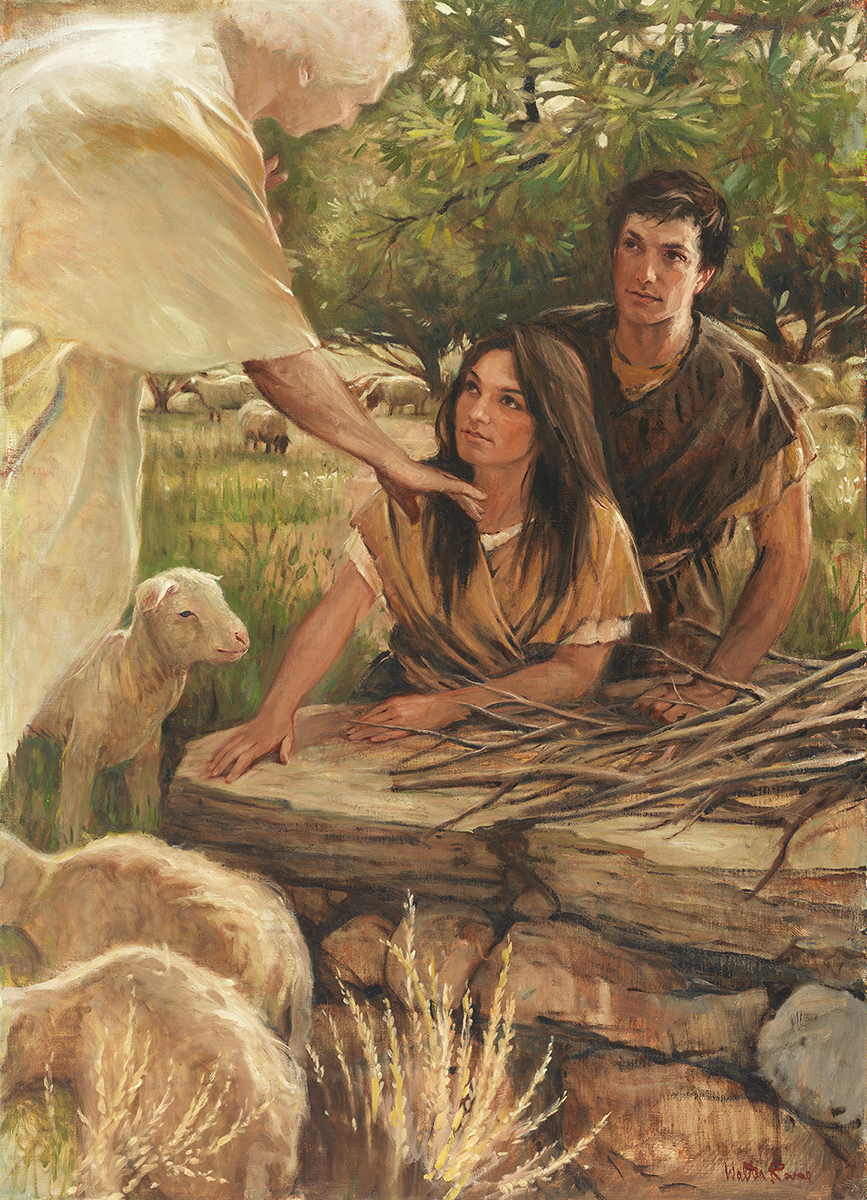 SEMINARY
Old Testament
LESSON 55
Exodus 20 (Part 2)
LESSON 55
Exodus 20:13-17
“God gives the Israelites commandments pertaining to relationships with others”
LESSON 55
Exodus 20:13-17
3 Thou shalt have no other gods before me.
4 Thou shalt not make unto thee any graven image, or any likeness of any thing that is in heaven above, or that is in the earth beneath, or that is in the water under the earth:
5 Thou shalt not bow down thyself to them, nor serve them: for I the Lord thy God am a jealous God, visiting the iniquity of the fathers upon the children unto the third and fourth generation of them that hate me;
6 And shewing mercy unto thousands of them that love me, and keep my commandments.
7 Thou shalt not take the name of the Lord thy God in vain; for the Lord will not hold him guiltless that taketh his name in vain.
8 Remember the sabbath day, to keep it holy.
9 Six days shalt thou labour, and do all thy work:
10 But the seventh day is the sabbath of the Lord thy God: in it thou shalt not do any work, thou, nor thy son, nor thy daughter, thy manservant, nor thy maidservant, nor thy cattle, nor thy stranger that is within thy gates:
11 For in six days the Lord made heaven and earth, the sea, and all that in them is, and rested the seventh day: wherefore the Lord blessed the sabbath day, and hallowed it.
12 ¶ Honour thy father and thy mother: that thy days may be long upon the land which the Lord thy God giveth thee.
13 Thou shalt not kill.
14 Thou shalt not commit adultery.
15 Thou shalt not steal.
16 Thou shalt not bear false witness against thy neighbour.
17 Thou shalt not covet thy neighbour’s house, thou shalt not covet thy neighbour’s wife, nor his manservant, nor his maidservant, nor his ox, nor his ass, nor any thing that is thy neighbour’s.
LESSON 55
Matthew 22:36-40
36 Master, which is the great commandment in the law?
37 Jesus said unto him, Thou shalt love the Lord thy God with all thy heart, and with all thy soul, and with all thy mind.
38 This is the first and great commandment.
39 And the second is like unto it, Thou shalt love thy neighbour as thyself.
40 On these two commandments hang all the law and the prophets.
LESSON 55
Love God
Love Thy Neighbor
“By living the Ten Commandments, we show love for God and our neighbor”
LESSON 55
Exodus 20:13 Mini-lesson 1
Thou shalt not kill.
In Exodus 20:13, the word kill was translated from a Hebrew word that means murder (see footnote a). Murder means to intentionally and illegally end another person’s life. In the latter days, the Lord has expanded our understanding of this commandment by saying, “Thou shalt not … kill, nor do anything like unto it” (D&C 59:6). While latter-day prophets and apostles have not stated that abortion is murder, they have taught that “abortion for personal or social convenience” fits into the scriptural description of “anything like unto it” (Handbook 2: Administering the Church [2010], 21.4.1). (See Dallin H. Oaks, “Weightier Matters,” Ensign, Jan. 2001, 14; Russell M. Nelson, “Reverence for Life,” Ensign, May 1985, 12, 13–14.) Murder does not include the actions of those who take lives in self-defense or in the act of duty, such as law enforcement or members of the military (see Handbook 1: Stake Presidents and Bishops[2010], 6.7.3).
Prophets have affirmed that human life is sacred and is to be respected. Entertainment and media that glorifies or presents as acceptable murder and other forms of violence should be avoided. Such entertainment and media influence our attitudes and thoughts and offend the Spirit. (See For the Strength of Youth [booklet, 2011], 11–13, 22–23.)
LESSON 55
How can the plan of salvation help us understand why murder and violence are wrong?
In what ways do media or various kinds of entertainment promote violence or disrespect for human life?
What can we do to avoid these types of media or entertainment?
LESSON 55
Exodus 20:14 Mini-lesson 2
Thou shalt not commit adultery.
“Physical intimacy between husband and wife is beautiful and sacred. It is ordained of God for the creation of children and for the expression of love between husband and wife. God has commanded that sexual intimacy be reserved for marriage” (For the Strength of Youth [booklet, 2011], 35). Adultery means sexual relations between a married individual and someone other than his or her spouse. Any sexual relations outside the bond of marriage between a man and a woman, including homosexual behavior, violate the Lord’s law of chastity. (See True to the Faith: A Gospel Reference[2004], 30–31.)
Prophets have also taught that, to keep the law of chastity before and during marriage, we are not to share, “view, read, or listen to anything that depicts or describes the human body or sexual conduct in a way that can arouse sexual feelings. Pornographic materials are addictive and destructive” (True to the Faith, 32). We must keep our thoughts, desires, words, and actions pure (see True to the Faith, 29).
What negative consequences can result from not being sexually pure?
What safeguards can young men and young women follow to help them be sexually pure?
How can following these safeguards help you prepare to keep your future marriage covenants?
What should he or she do to become clean again?
LESSON 55
Exodus 20:15-16 Mini-lesson 3
15 Thou shalt not steal.
16 Thou shalt not bear false witness against thy neighbour.
“Be honest with yourself, others, and God at all times. Being honest means choosing not to lie, steal, cheat, or deceive in any way. …
“Dishonesty harms you and harms others as well. If you lie, steal, shoplift, or cheat, you damage your spirit and your relationships with others. Being honest will enhance your future opportunities and your ability to be guided by the Holy Ghost” (For the Strength of Youth [booklet, 2011], 19).
What are some common situations in which people choose to be dishonest?
Why do you think people choose to be dishonest in these situations?
How is cheating a form of stealing?
What blessings have you received as a result of choosing to be honest?
LESSON 55
Exodus 20:17 Mini-lesson 4
Thou shalt not covet thy neighbour’s house, thou shalt not covet thy neighbour’s wife, nor his manservant, nor his maidservant, nor his ox, nor his ass, nor any thing that is thy neighbour’s.
What are some specific examples of how the commandment to not covet is broken in our day?
How can obeying the commandment to not covet help us be happy?
What can we do to avoid coveting the possessions, circumstances, successes, or fortunes of others?
LESSON 55
How does living the commandments we have discussed help us show love for our neighbors?
How does living these commandments allow us to show love for God?
LESSON 55
Exodus 20:18-26
“The Lord gives additional instructions for worshipping Him”
LESSON 55